LÍNEA DE ESPECIALIZACION URBANISMO
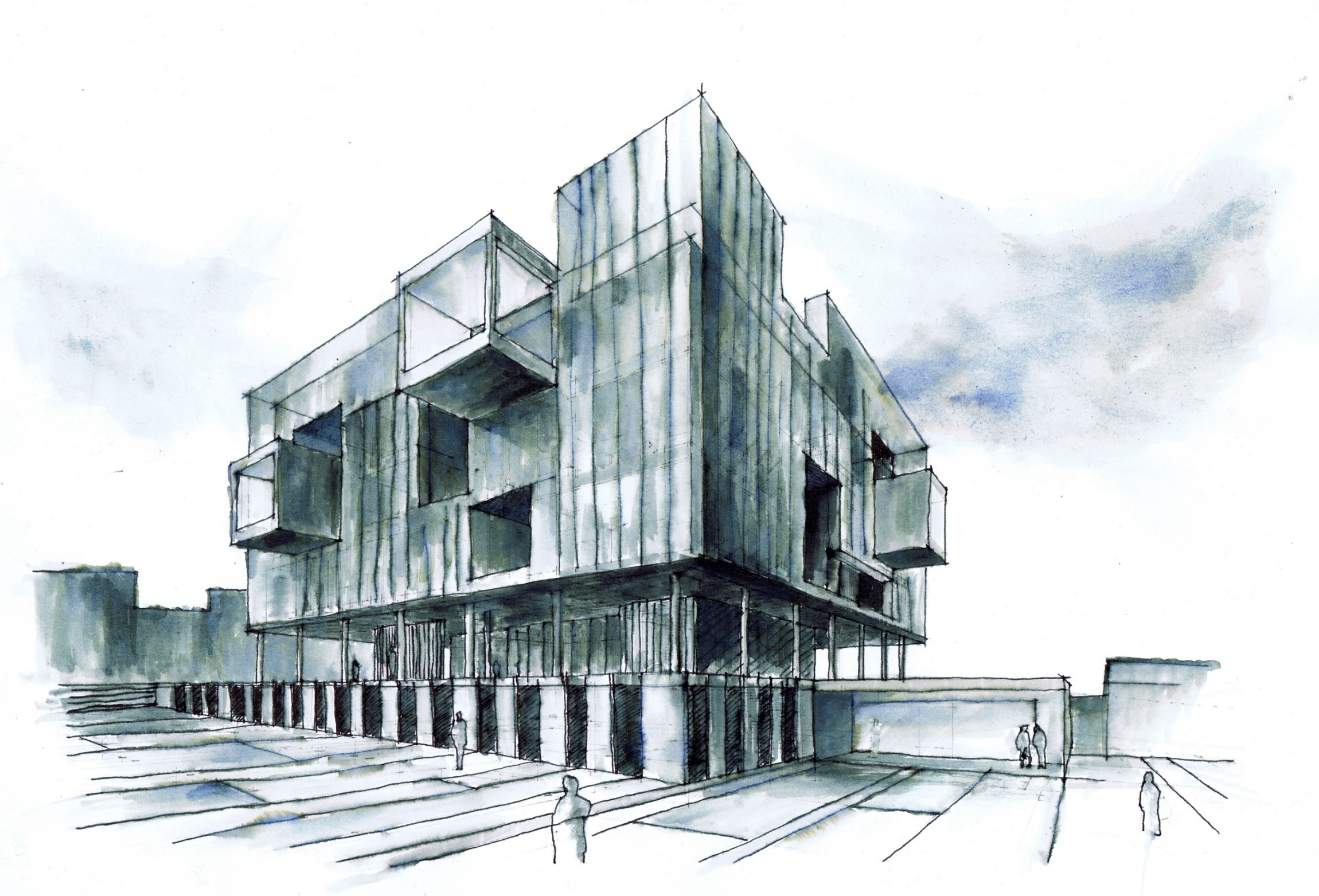 GESTION | MATERIALIZACION | SEMINARIO | TALLER
ABSTRACT
La asignatura “Gestión Urbana”, se orienta a fortalecer una comprensión analítica de los procesos de definición, implementación y gestión de visiones, políticas, planes, programas y proyectos de desarrollo urbano a nivel local. Esto implica comprender la transición entre una idea de proyecto urbano, su materialización y su operación.
 
La asignatura se relaciona directamente con toda la Línea de Urbanismo del Ciclo de Formación (de Urbanismo I a Urbanismo VII) y con las asignaturas paralelas del Ciclo de Formación Profesional (de Especialización en el Área de Ordenamiento Territorial, Urbanismo y Diseño Urbano), a saber: Taller IX de Especialización en el Área de Ordenamiento Territorial y con seminario de Investigación en el Área de Ordenamiento territorial.

OBJETIVO HABILITANTE
Identificar, reconocer y comprender en diversos niveles, los agentes e instrumentos de gestión para proponer procesos y mecanismos de gestión asociados al desarrollo urbano en general y al desarrollo de proyectos urbanos locales en particular.
ESPECIALIZACIÓN II GESTION URBANA
IMAGEN O DOCUMENTO DE PROYECTO
EJERCICIO DE SALIDA
APLICACIÓN AL TALLER DE DISEÑO URBANO
IMAGEN O DOCUMENTO PRINCIPAL
IMAGEN O DOCUMENTO SECUNDARIO
IMAGEN O DOCUMENTO SECUNDARIO
IMAGEN O DOCUMENTO SIGNIFICATIVO
ABSTRACT
Esta asignatura tiene como objetivo principal el de enseñar los diferentes componentes relacionados a la gestión de los proyectos urbanos a aquellos alumnos pertenecientes al Ciclo de Especialización en el área de Urbanismo.
 
Sus competencias están orientadas a reconocer, identificar, analizar, manejar y proponer las diversas variables fundamentales que forman parte de un proyecto urbano, orientadas a su aplicación en los proyectos de Taller que los alumnos realizan durante los semestres IX y X dentro del ciclo de especialización en Urbanismo.


OBJETIVO HABILITANTE
Iidentificar, reconocer y comprender en diversos niveles, los agentes e instrumentos de gestión para proponer procesos y mecanismos de gestión asociados al desarrollo urbano en general y al desarrollo de proyectos urbanos locales en particular.
ESPECIALIZACIÓN IV GESTION URBANA
IMAGEN O DOCUMENTO DE PROYECTO
EJERCICIO DE SALIDA
FUENTES DE RECURSOS Y FINANCIAMIENTO
IMAGEN O DOCUMENTO PRINCIPAL
IMAGEN O DOCUMENTO SECUNDARIO
IMAGEN O DOCUMENTO SECUNDARIO
IMAGEN O DOCUMENTO SIGNIFICATIVO